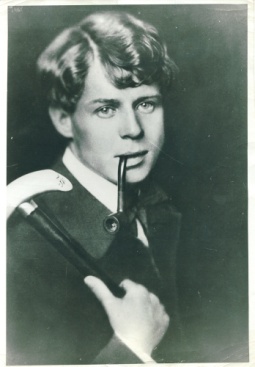 Женщины, вдохновлявшие  Сергея Есенина
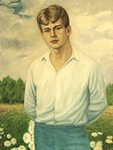 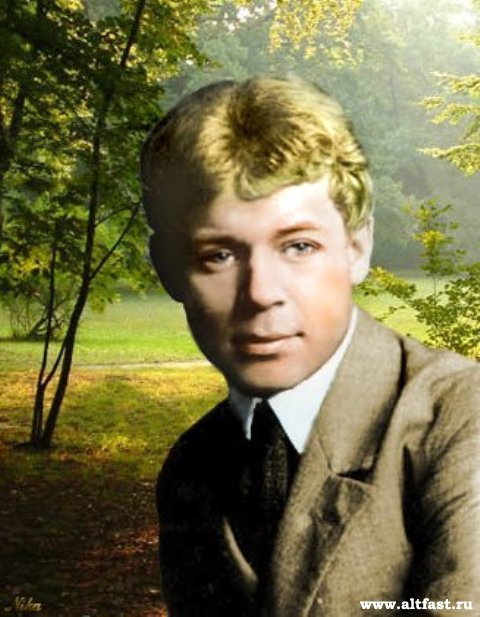 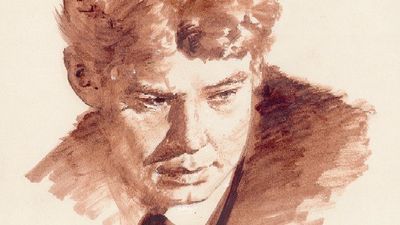 Подготовила Ачетеут Маргарита, 11 класс
Анюта Сардановская (Снегина)
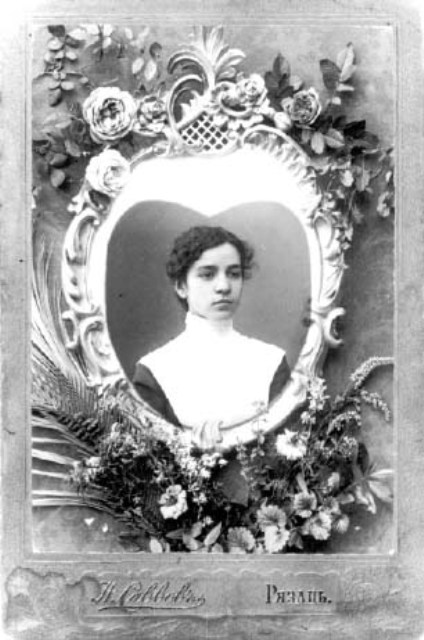 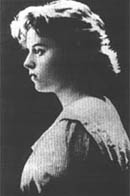 Лидия Кашина
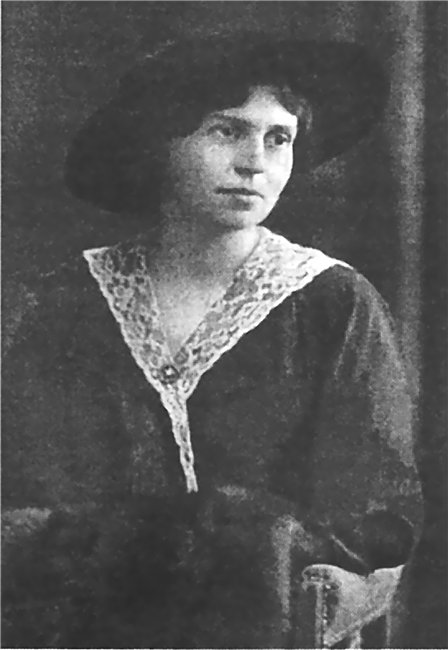 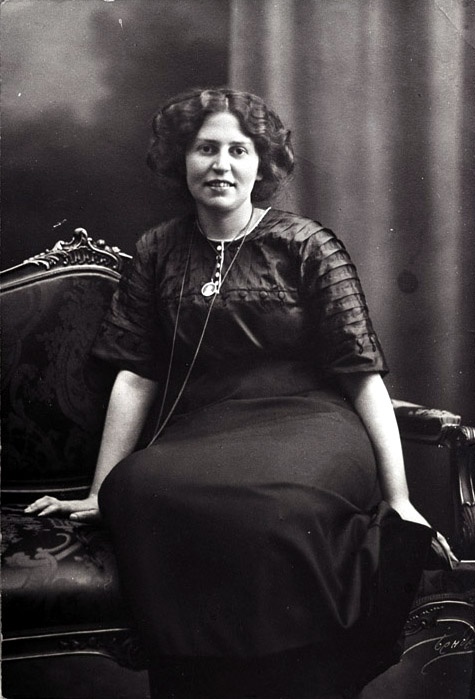 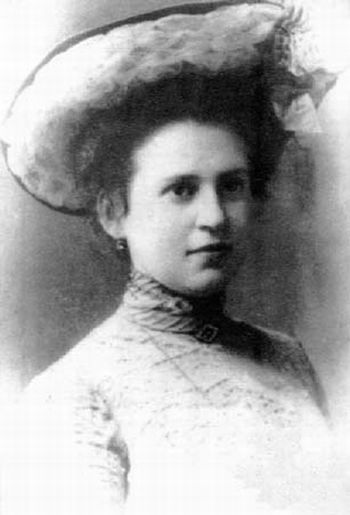 Анна Изряднова
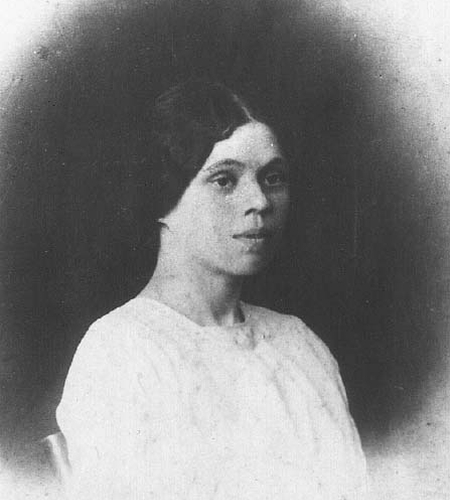 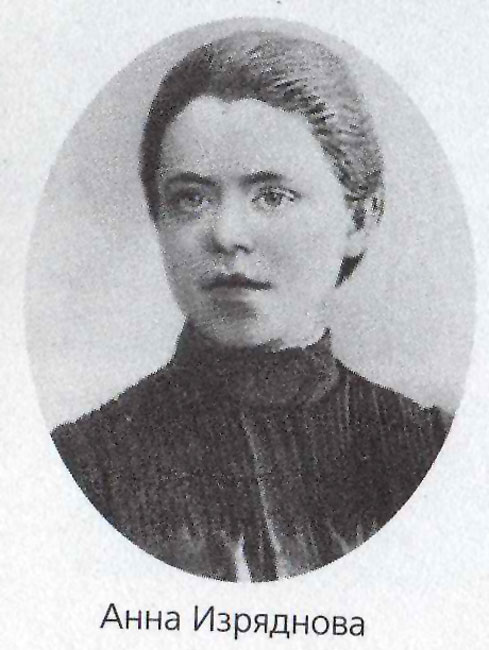 Зинаида Николаевна Райх
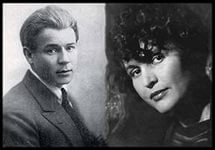 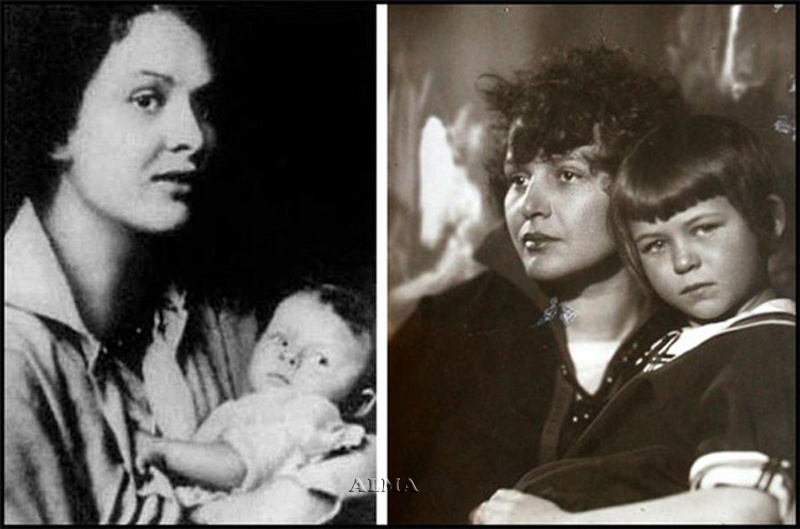 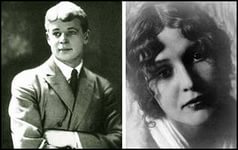 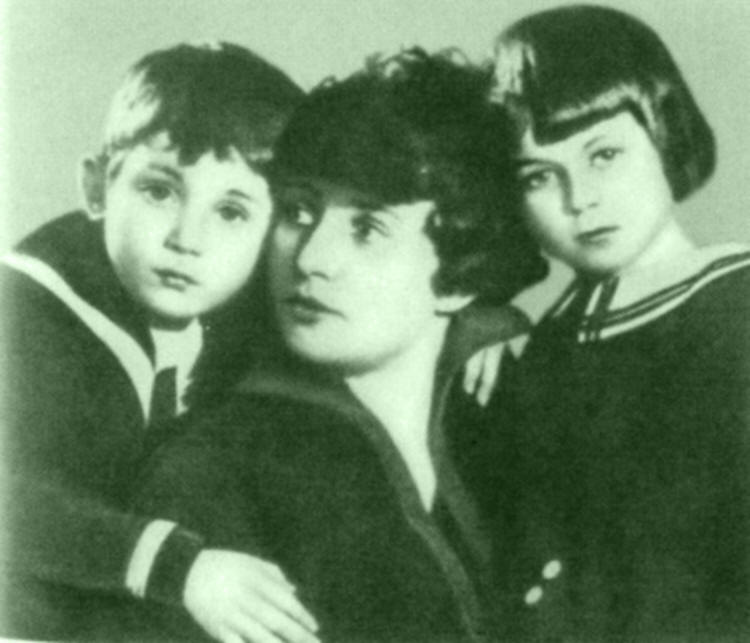 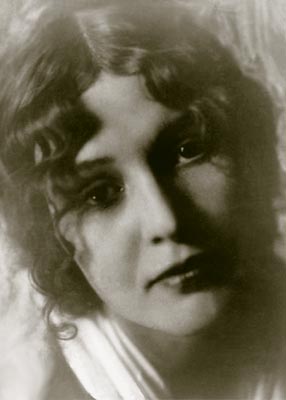 Айседора Дункан
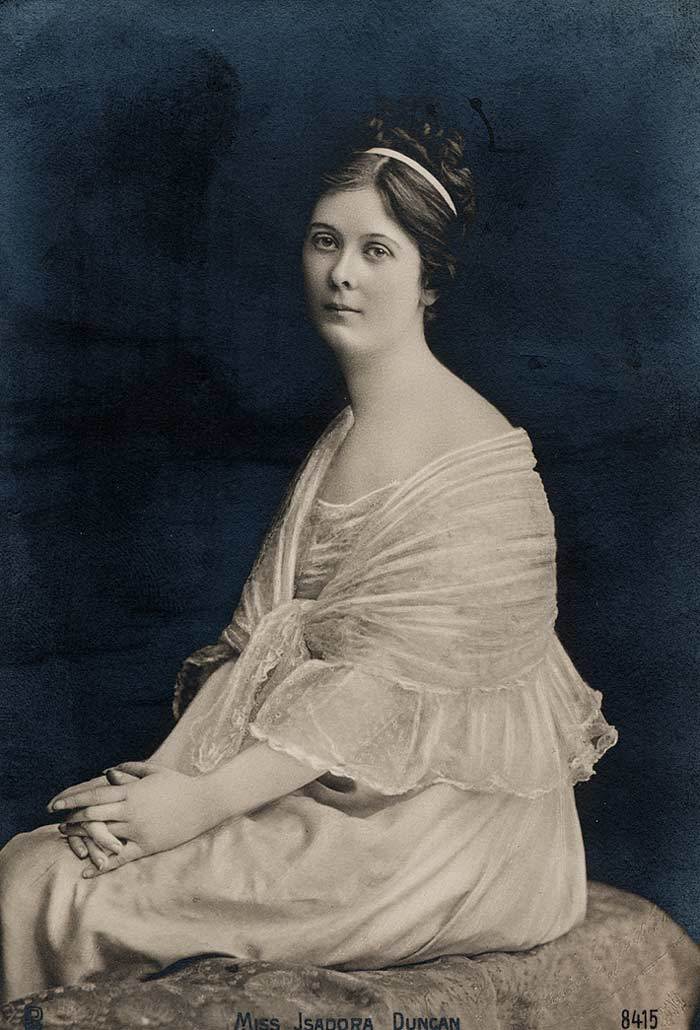 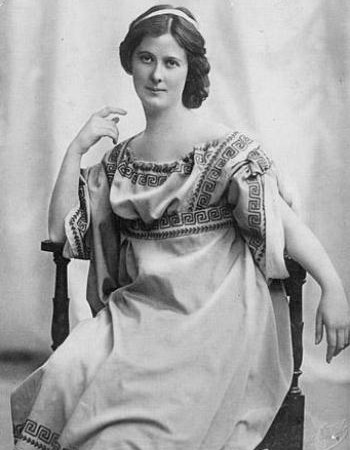 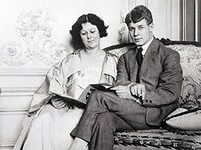 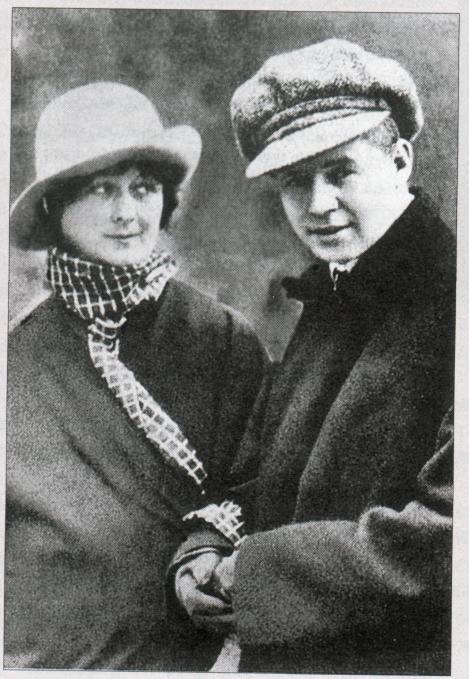 Августина Леонидовна 	Миклашевская
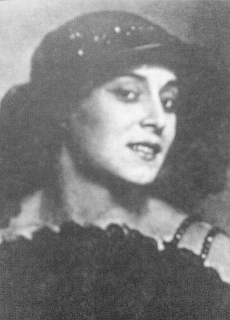 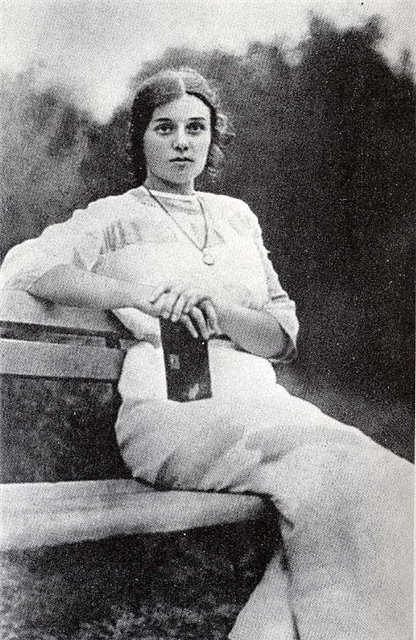 Шаганэ Тальян
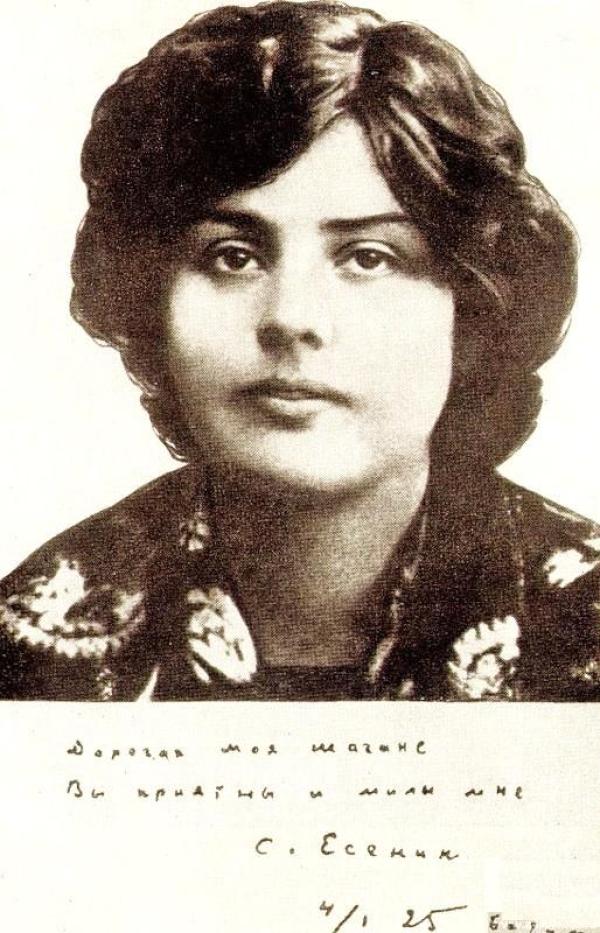 Софья Андреевна Толстая
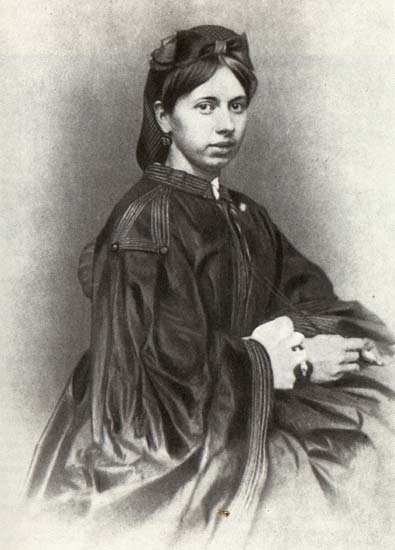 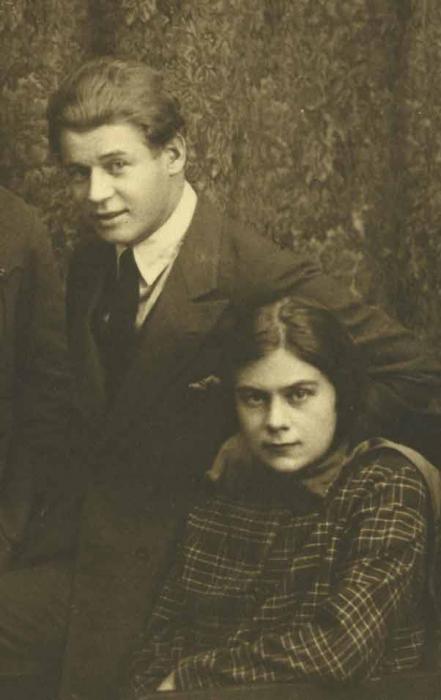 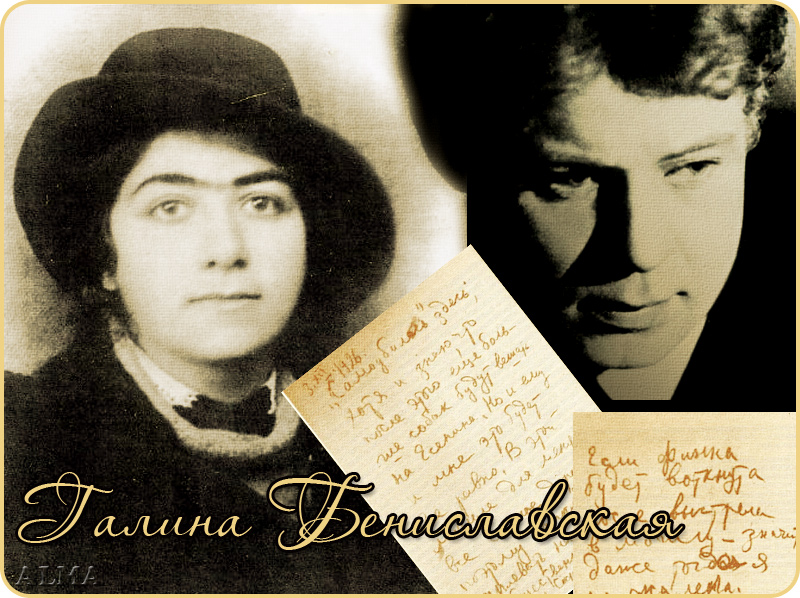 Источники
http://tayni.info/117191/
http://fotolinkins.ru/anna-izryadnova